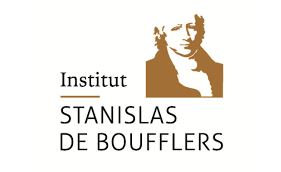 Le renouvellement des stratégies procédurales en droit des marquesJérôme TASSIAvocat au Barreau de ParisSpécialiste en propriété intellectuelle
« On  doit toujours peser  ses décisions en fonction de l’opportunité des circonstances. Celui qui sait le mieux doser les stratégies directes et indirectes remportera la victoire » 
« Ce qui est de la plus haute importance dans la guerre, c’est de s’attaquer à la stratégie de l’ennemi »
(Sun Tzu)
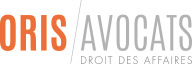 PLAN
2
La rationalisation de la prise de décision
3
La concentration des procédures au sein de l’UEAffaire BIGBEN c/ NINTENDO
Livraison de produits à la filiale allemande
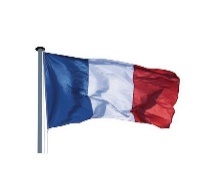 Vente via le site Internet
4
Les stratégies dans la riposte du défendeur
5
Les stratégies dans l’attaque du demandeur
6
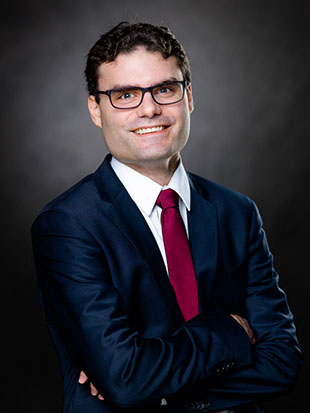 7